Housing Market UpdateRed Deer
Sales slow from record highs
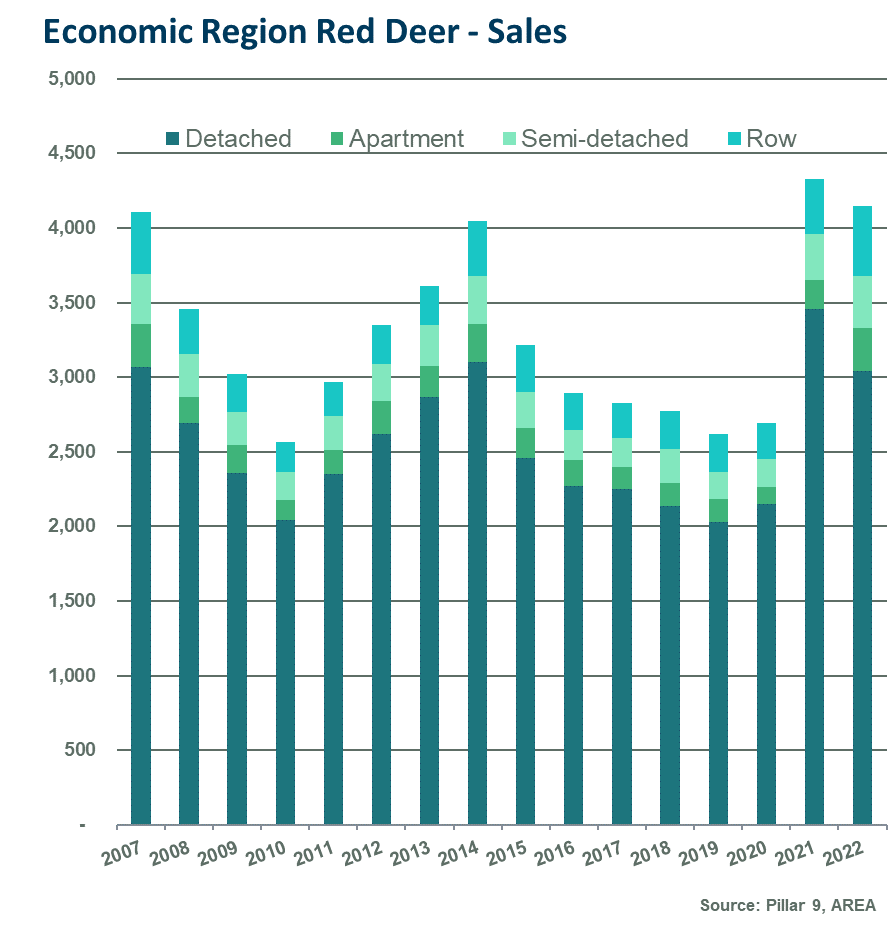 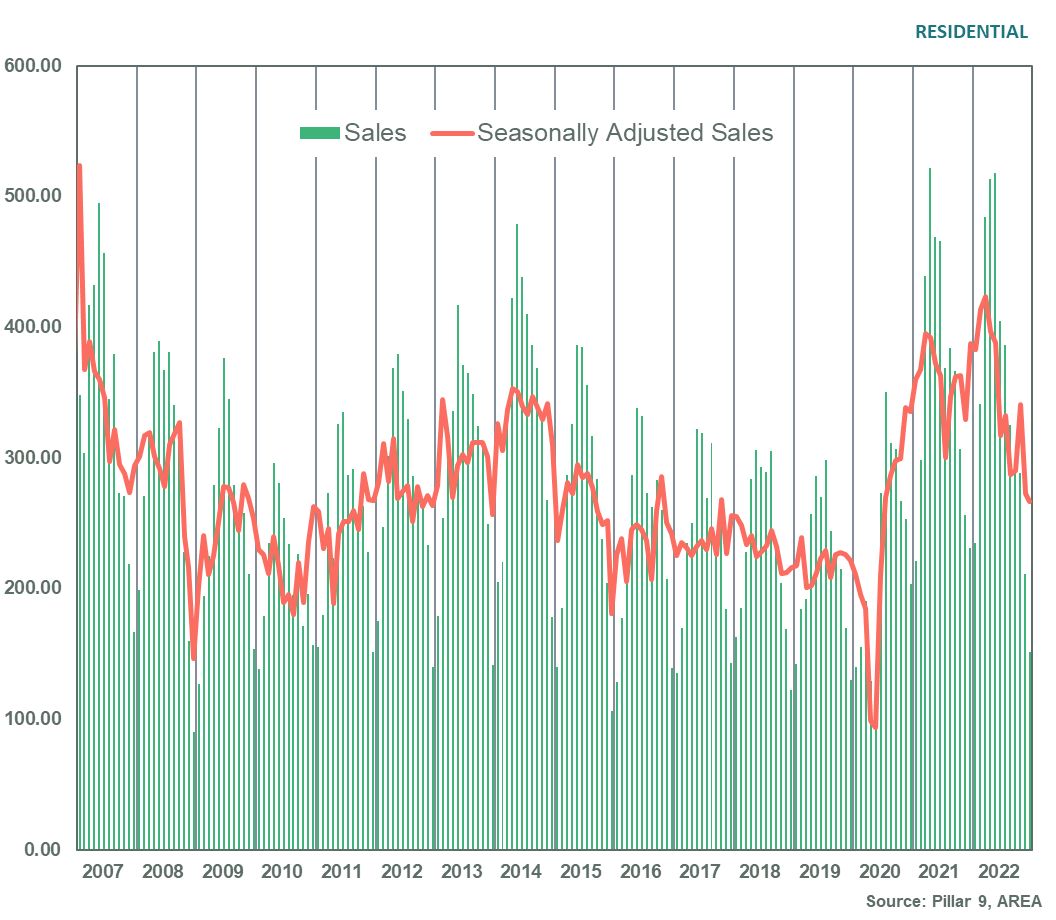 Higher lending rates weighing on housing
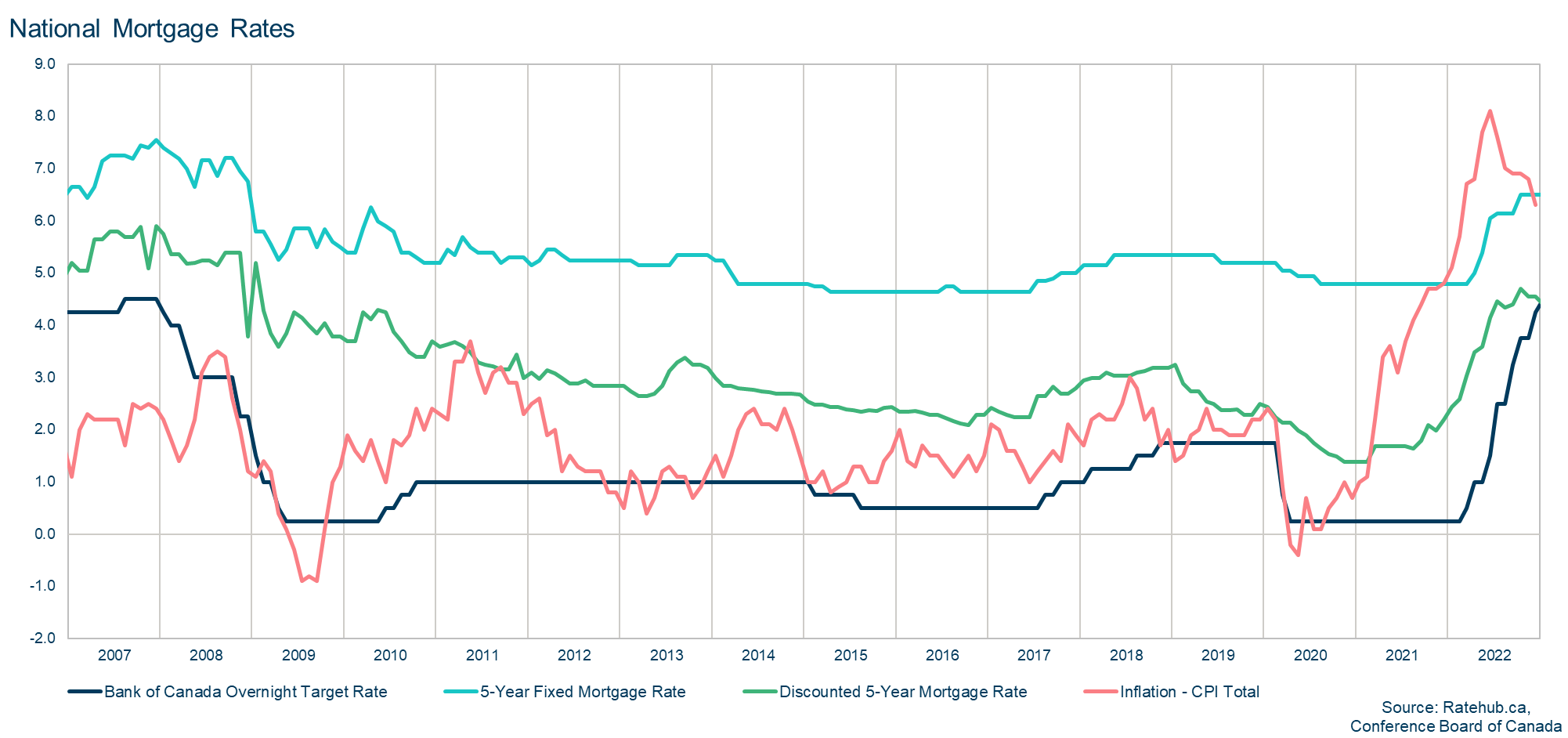 [Speaker Notes: -]
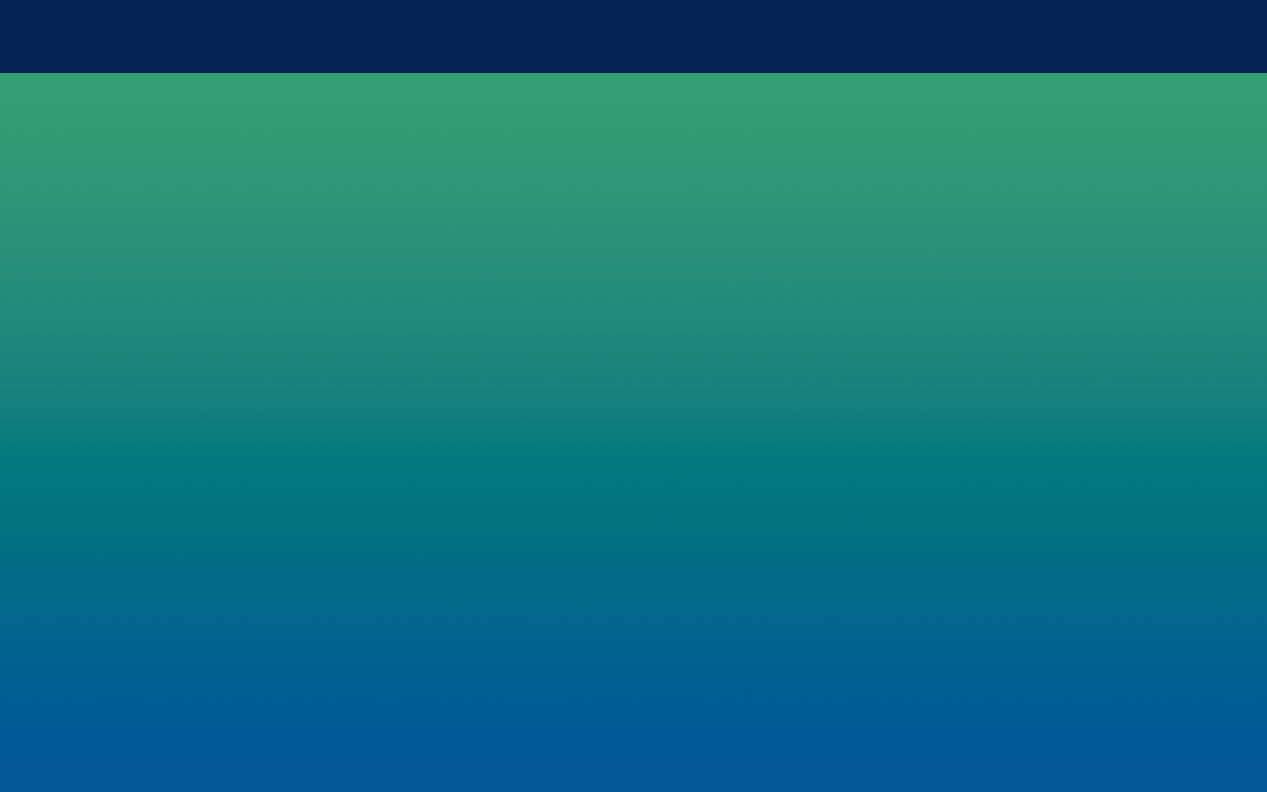 Alberta to lead the country in growth
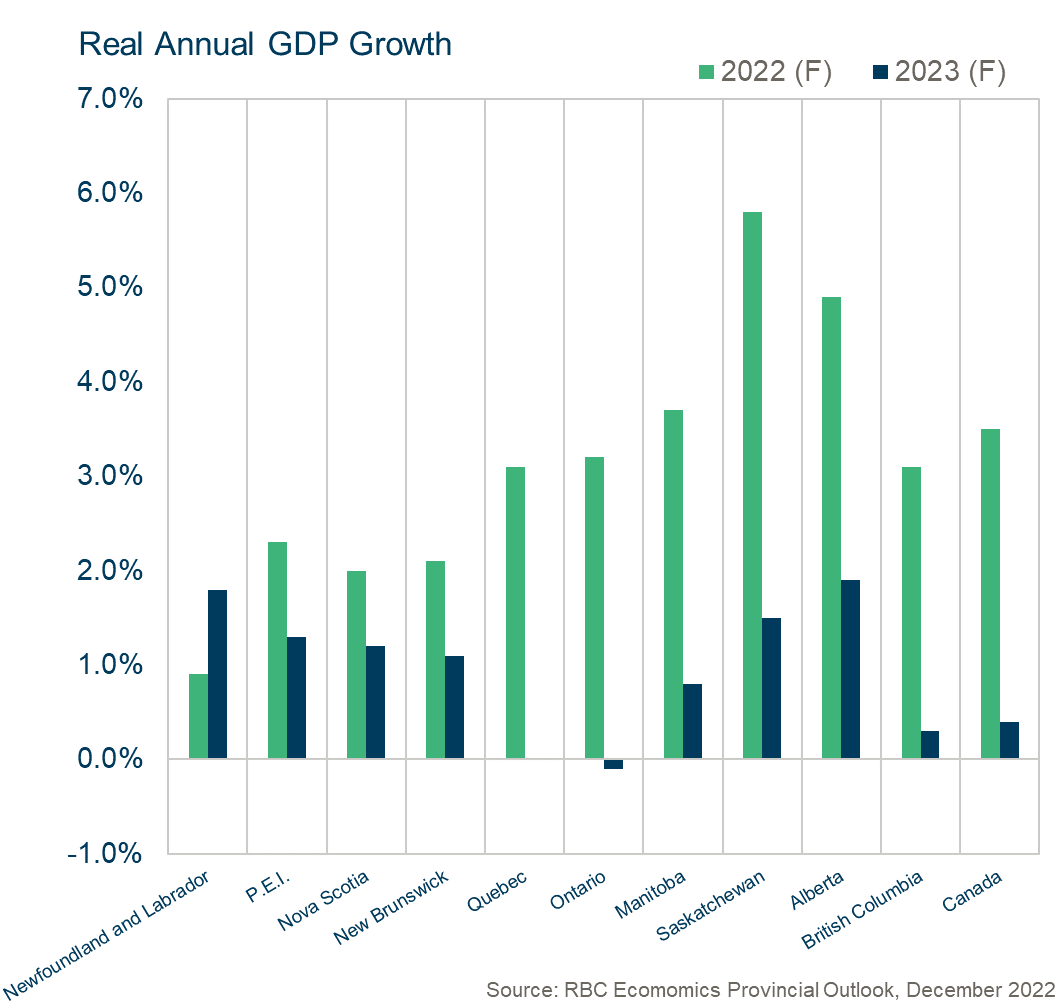 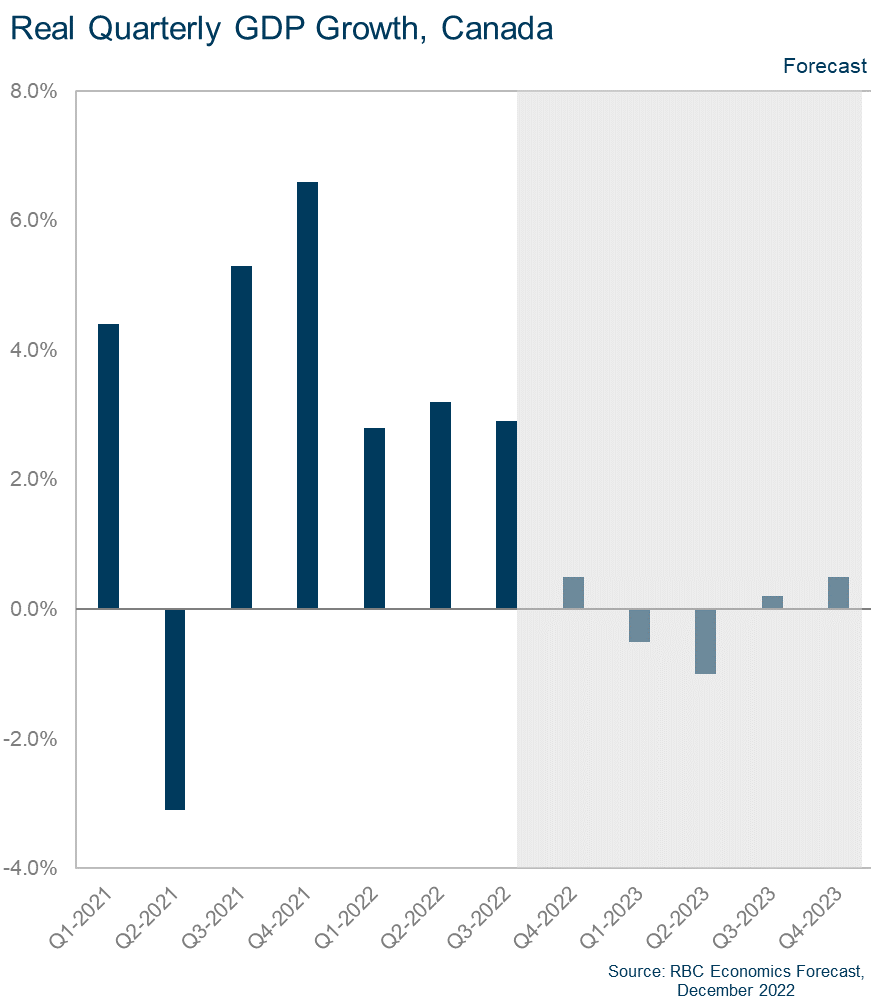 2022 – Employment Growth
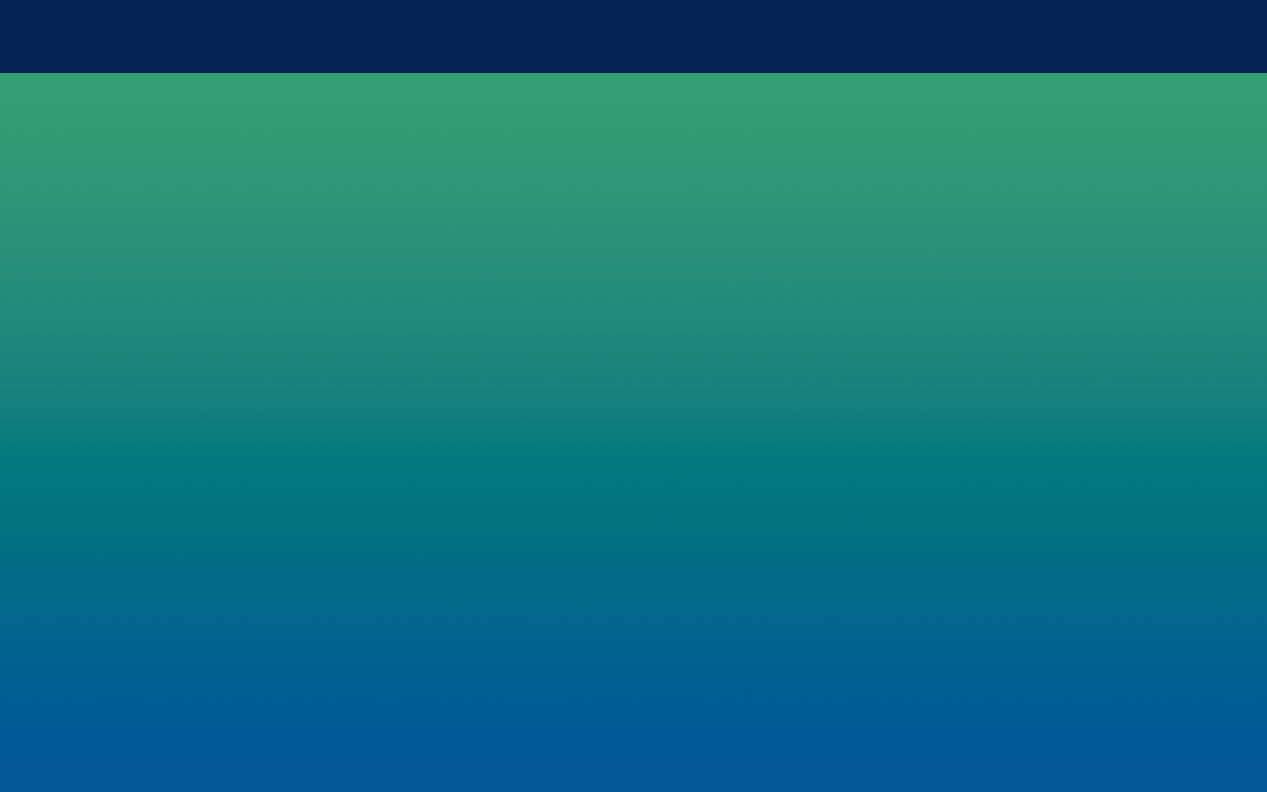 Rise in unemployment rate?
Red Deer Economic Region
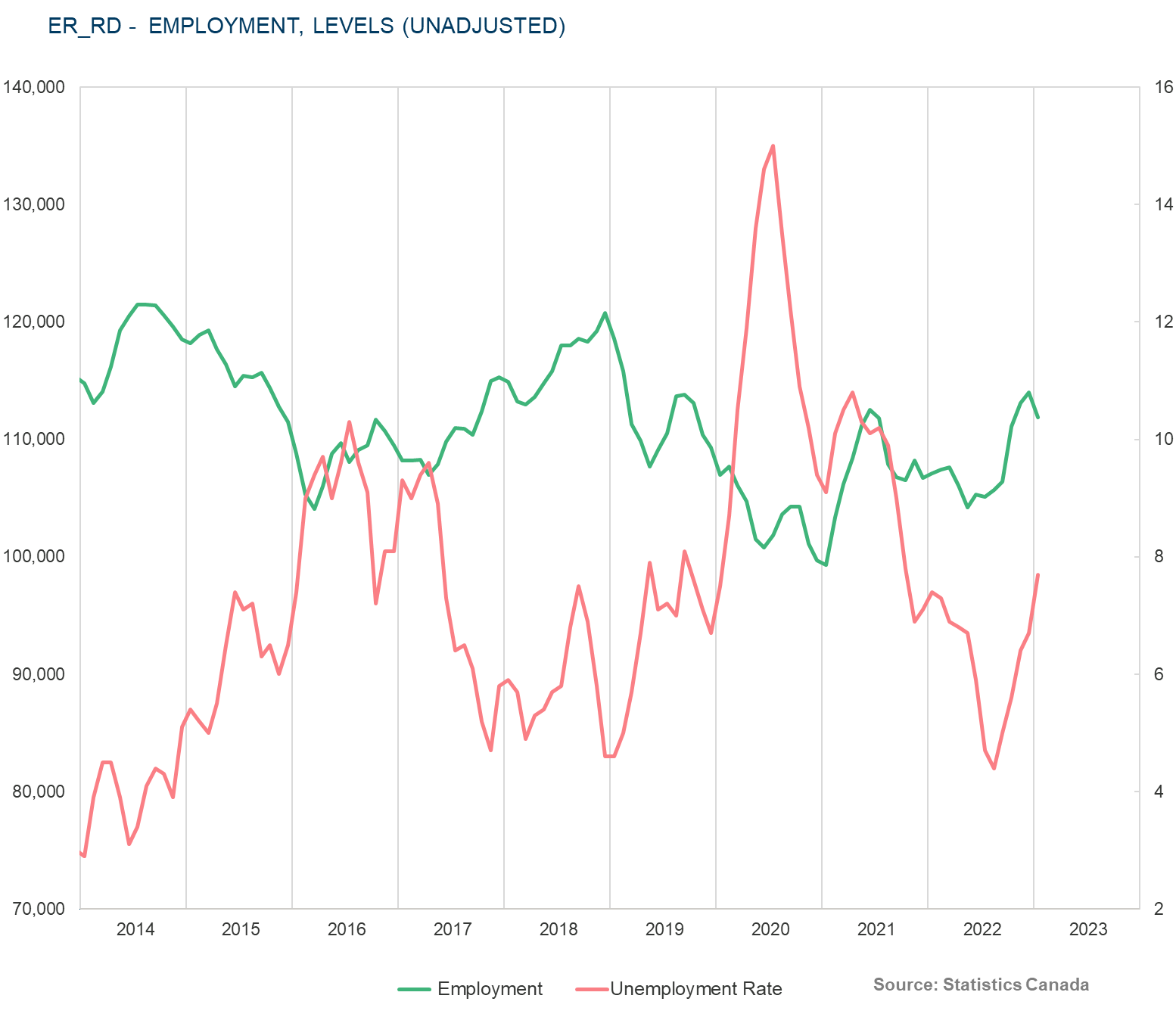 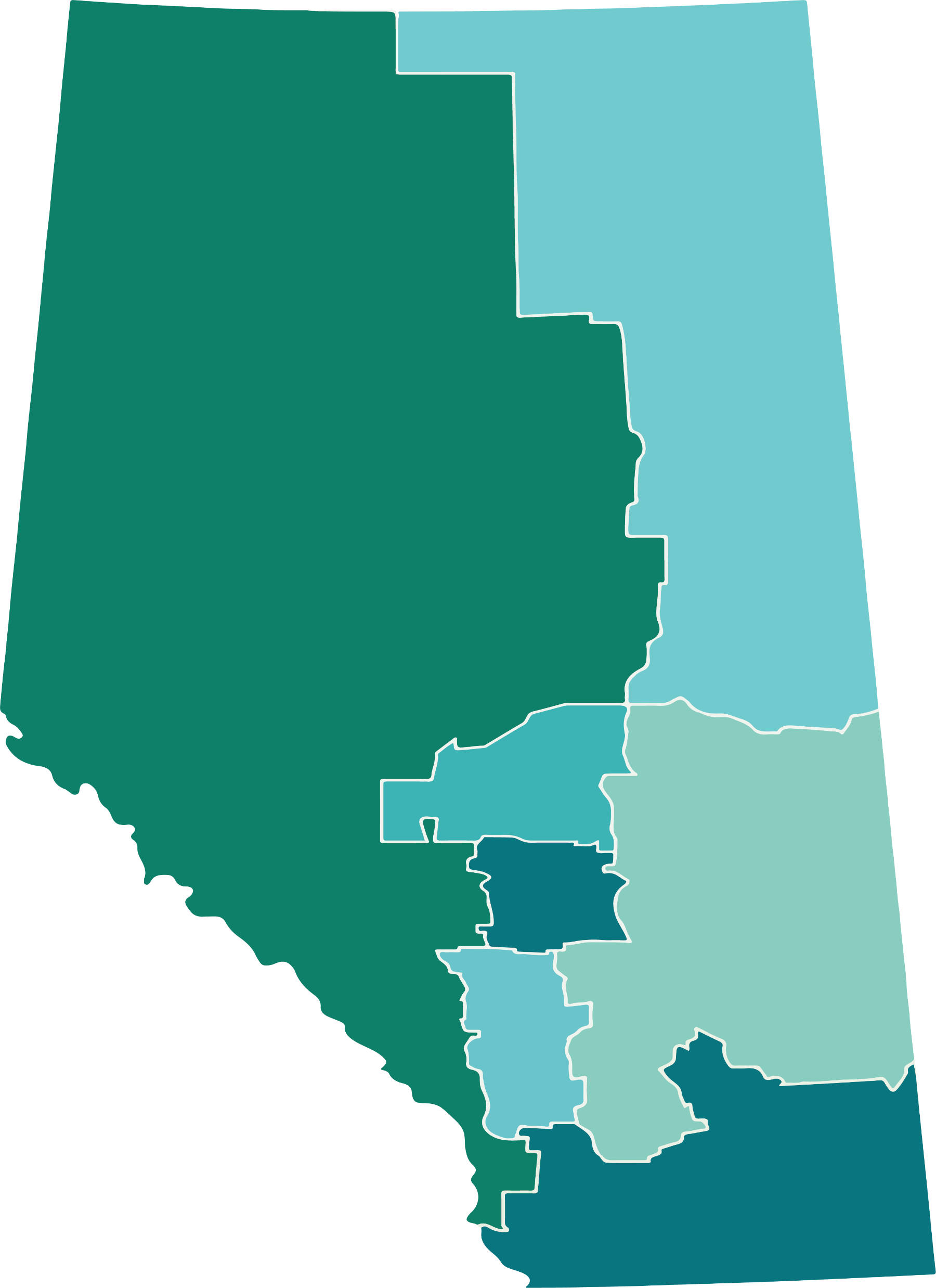 Wood Buffalo-Cold Lake
2.91%
Banff-Jasper-Rocky Mountain House-Athabasca-Grande Prairie-Peace River
2.95%
Edmonton
3.92%
Camrose-Drumheller
Red Deer
0.28%
7.01%
Calgary
6.85%
Alberta – 5.16%
Lethbridge-Medicine Hat
Canada – 3.96%
6.32%
Activity varies by industry
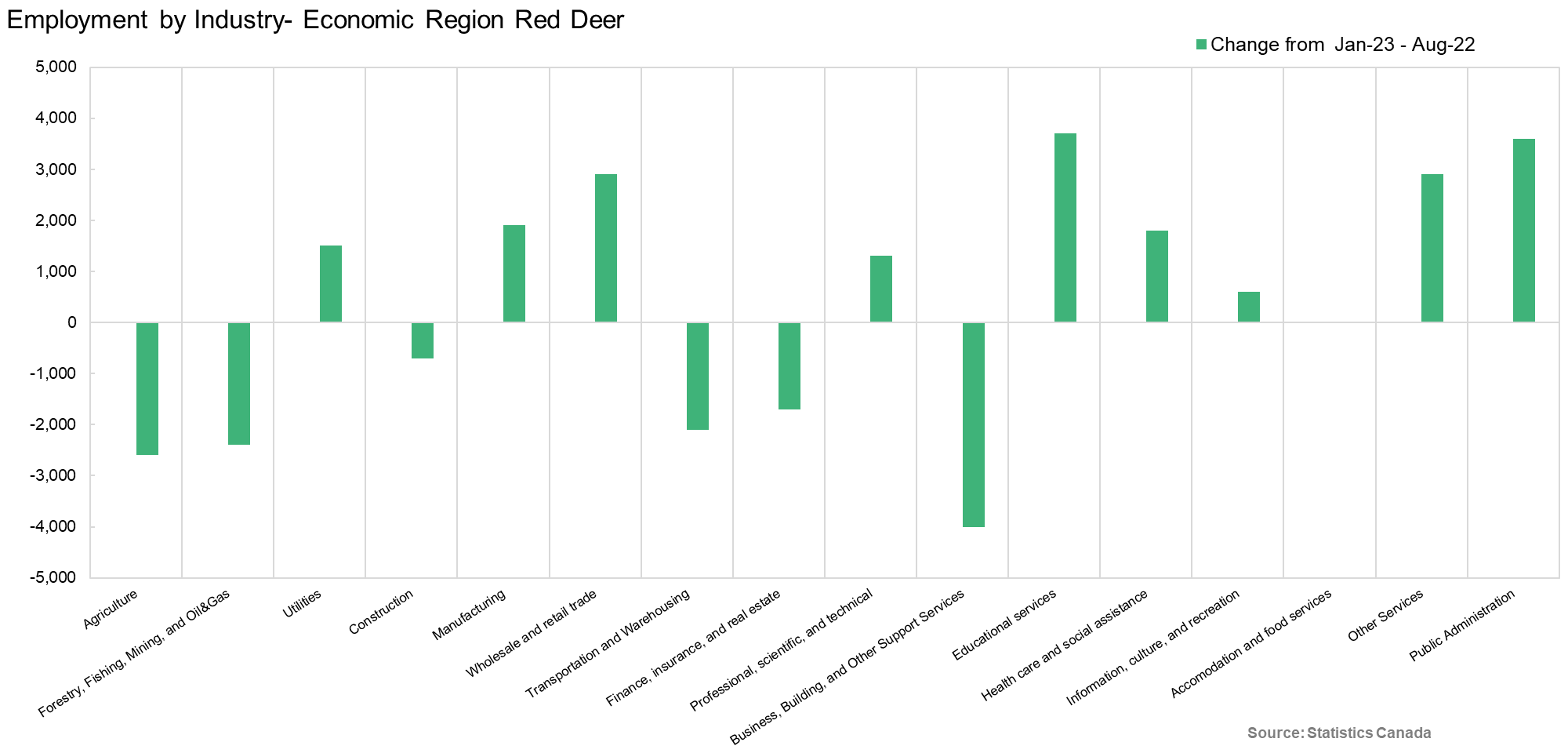 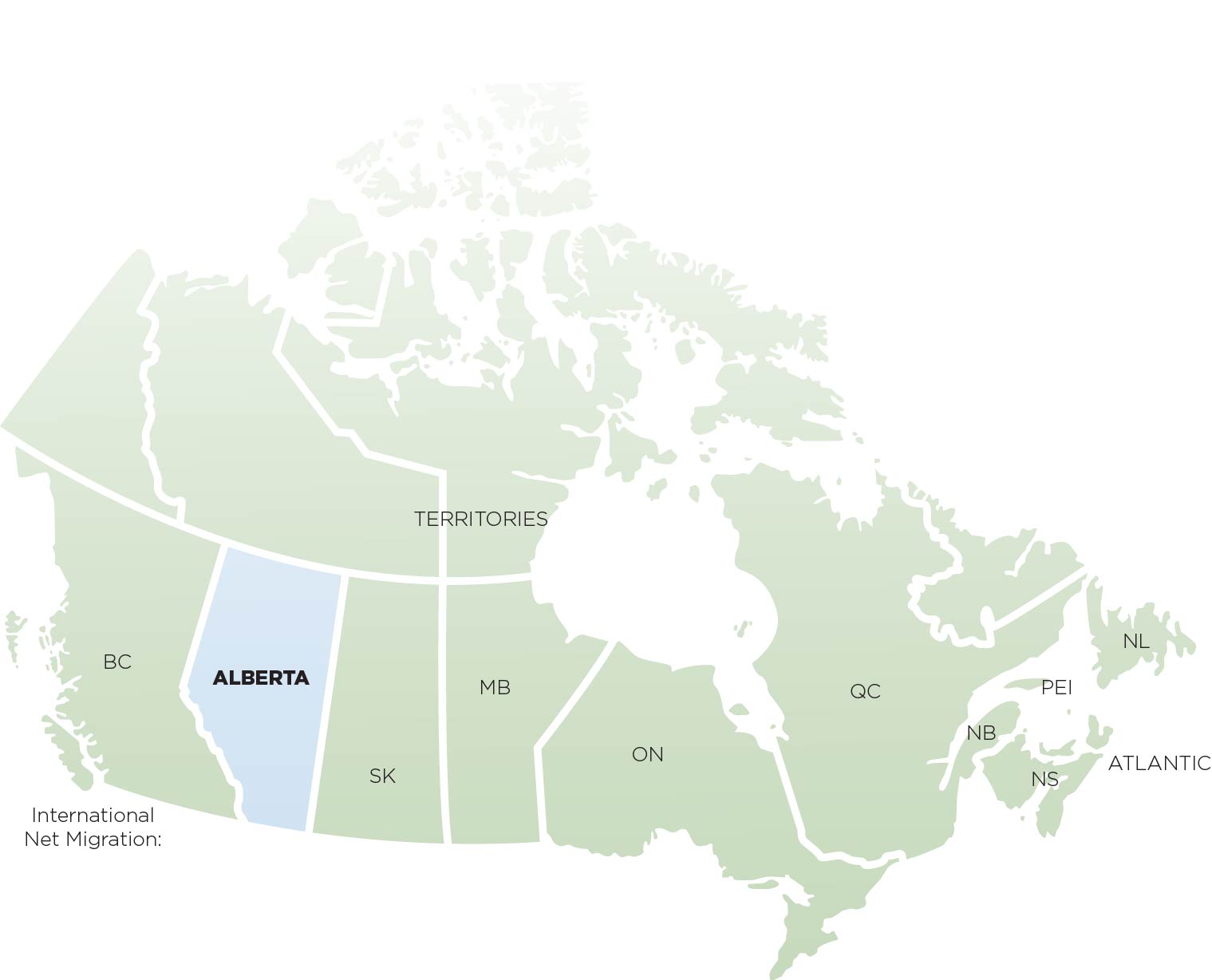 Q3 Record High Migration
Q3 Record High Migration
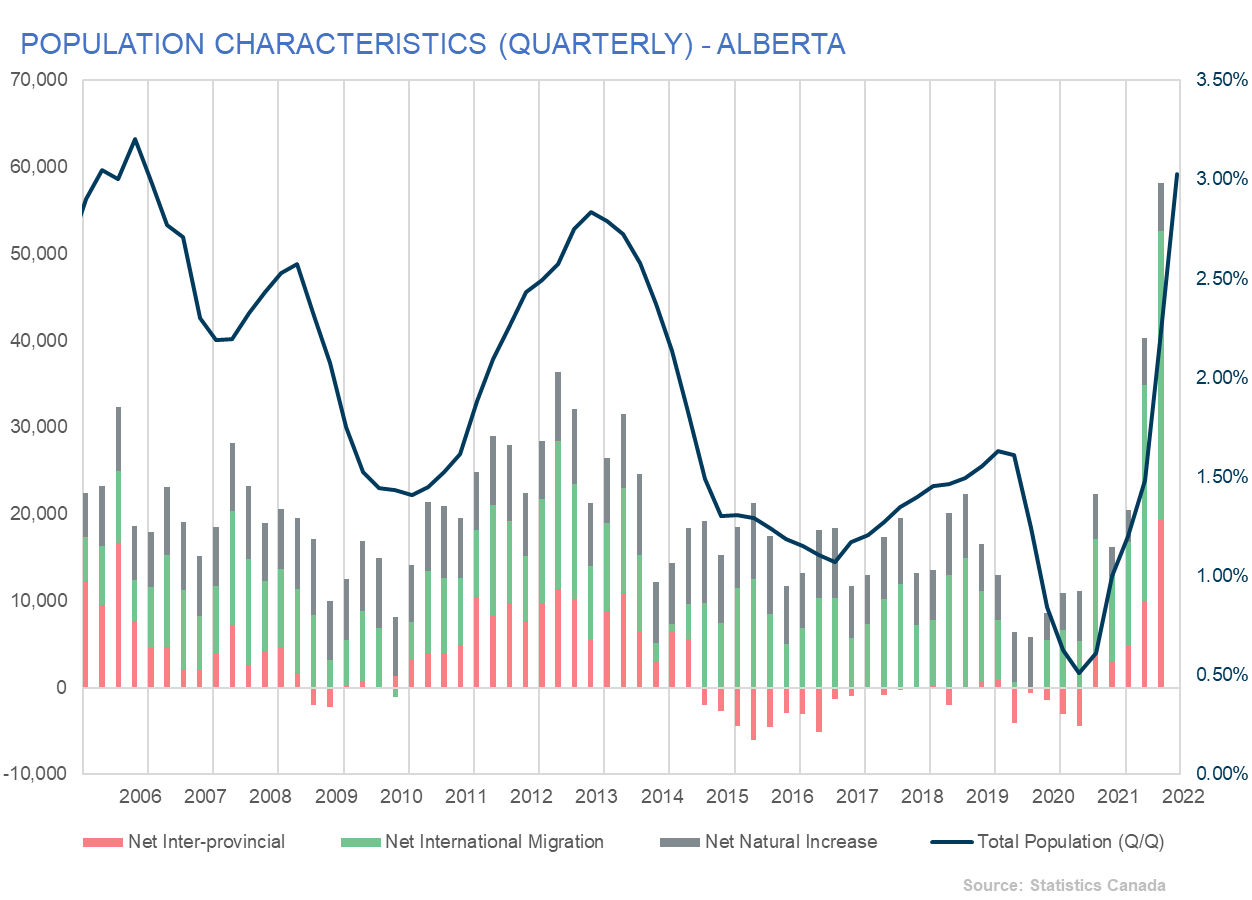 587
6,827
1,246
4,028
18,090
160
3,054
70,294
Source: Statistics Canada Q1-Q3 total
Population growth improves but…
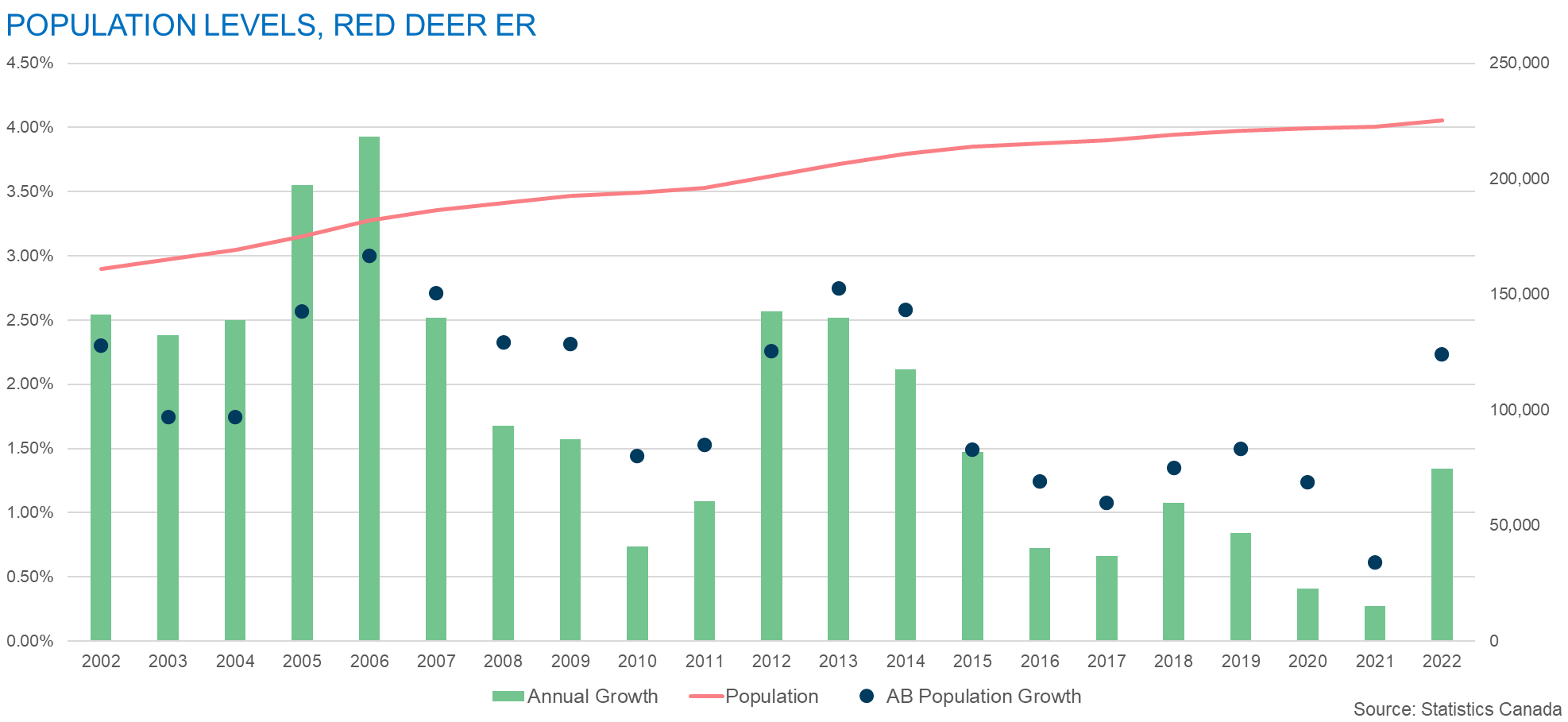 Rental Vacancies ease
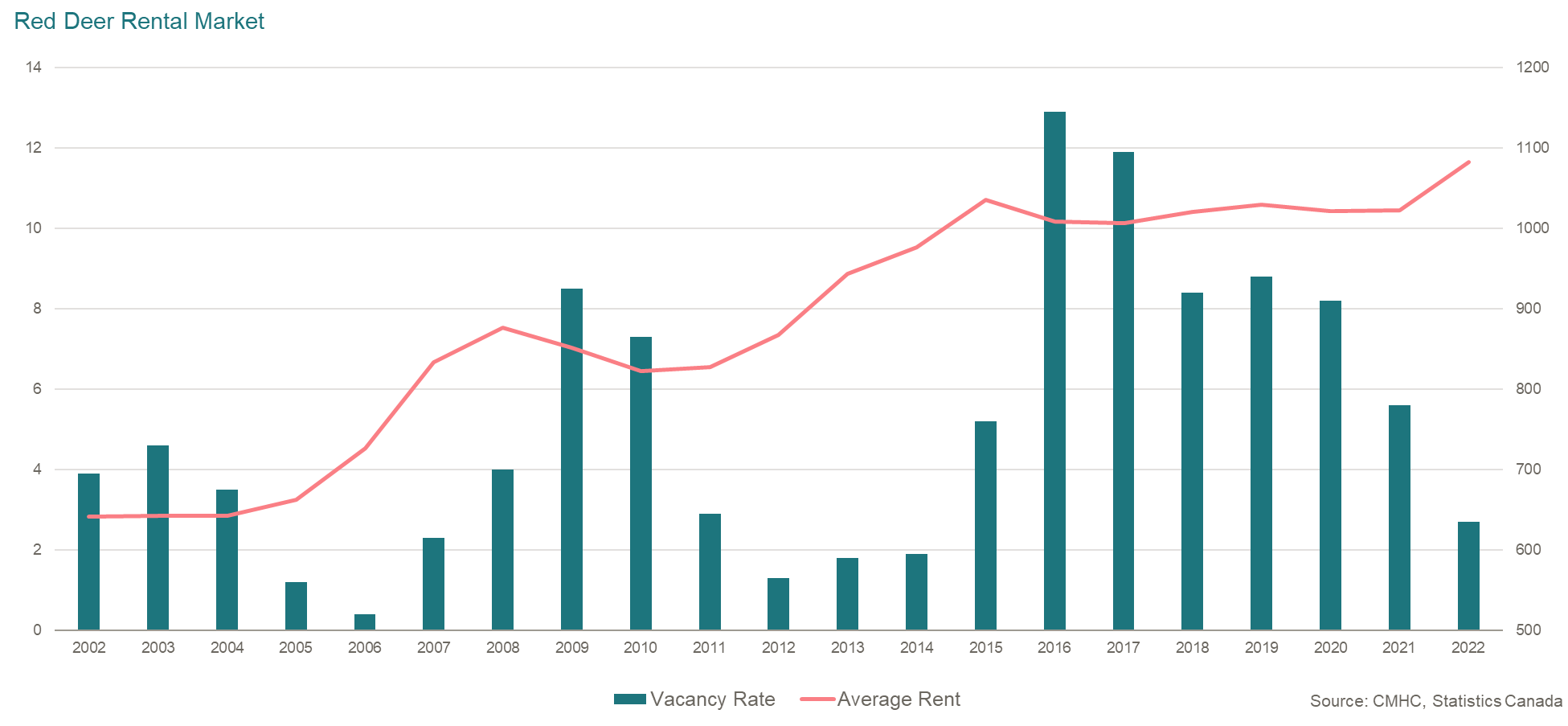 New Home starts and inventory low
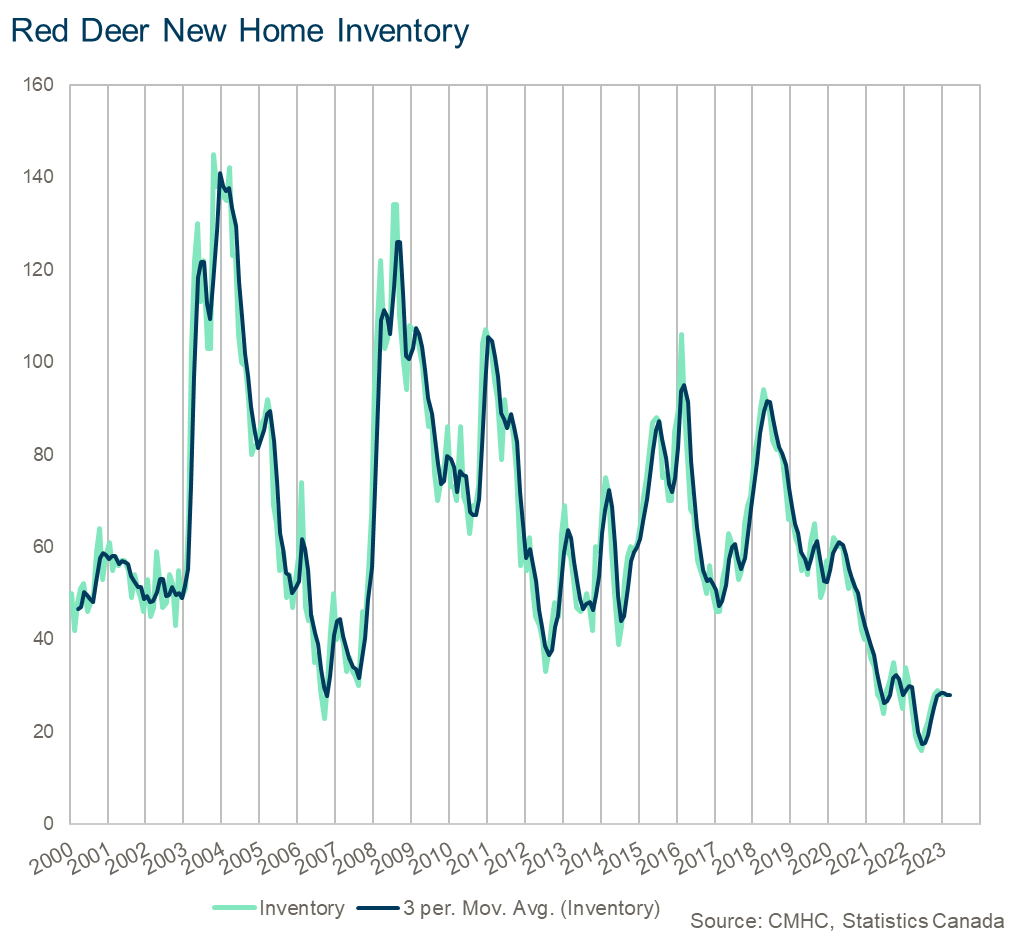 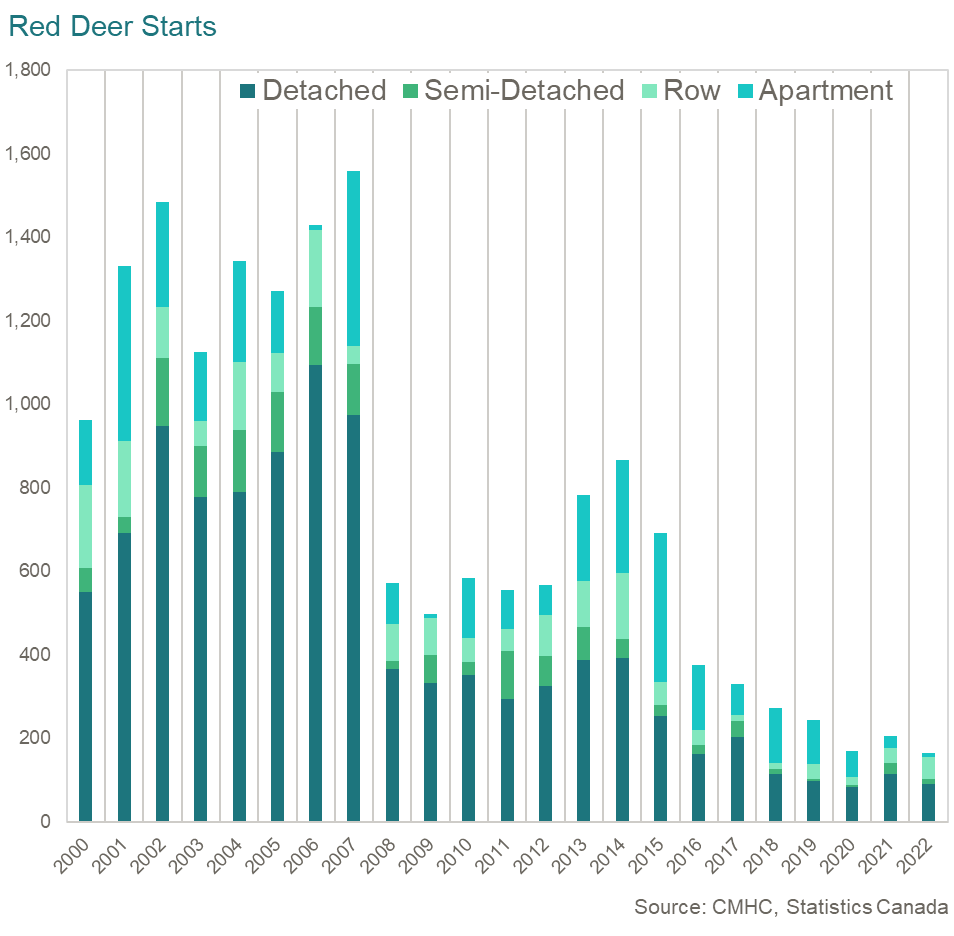 Inventory levels remain low
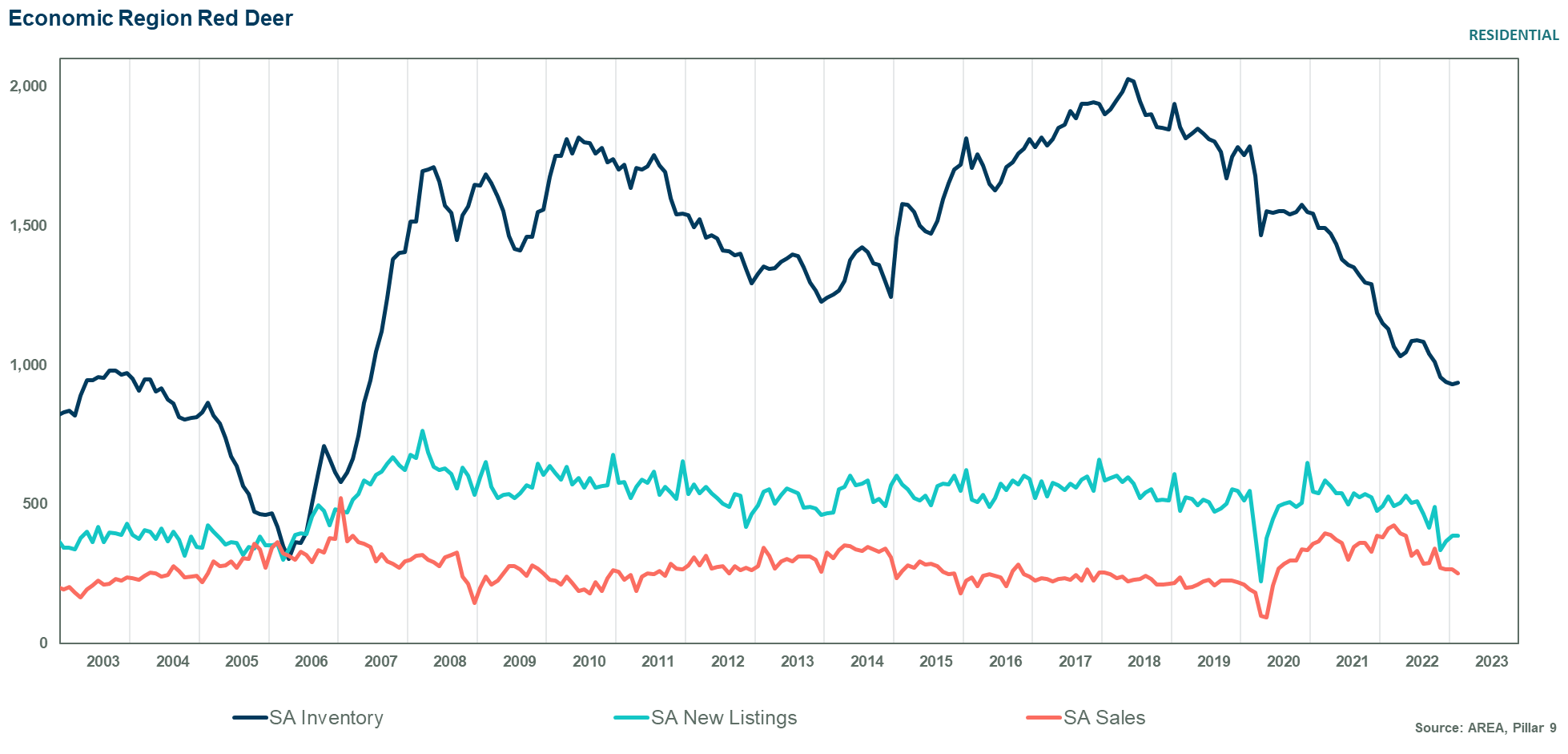 Tight market conditions yet prices flat?
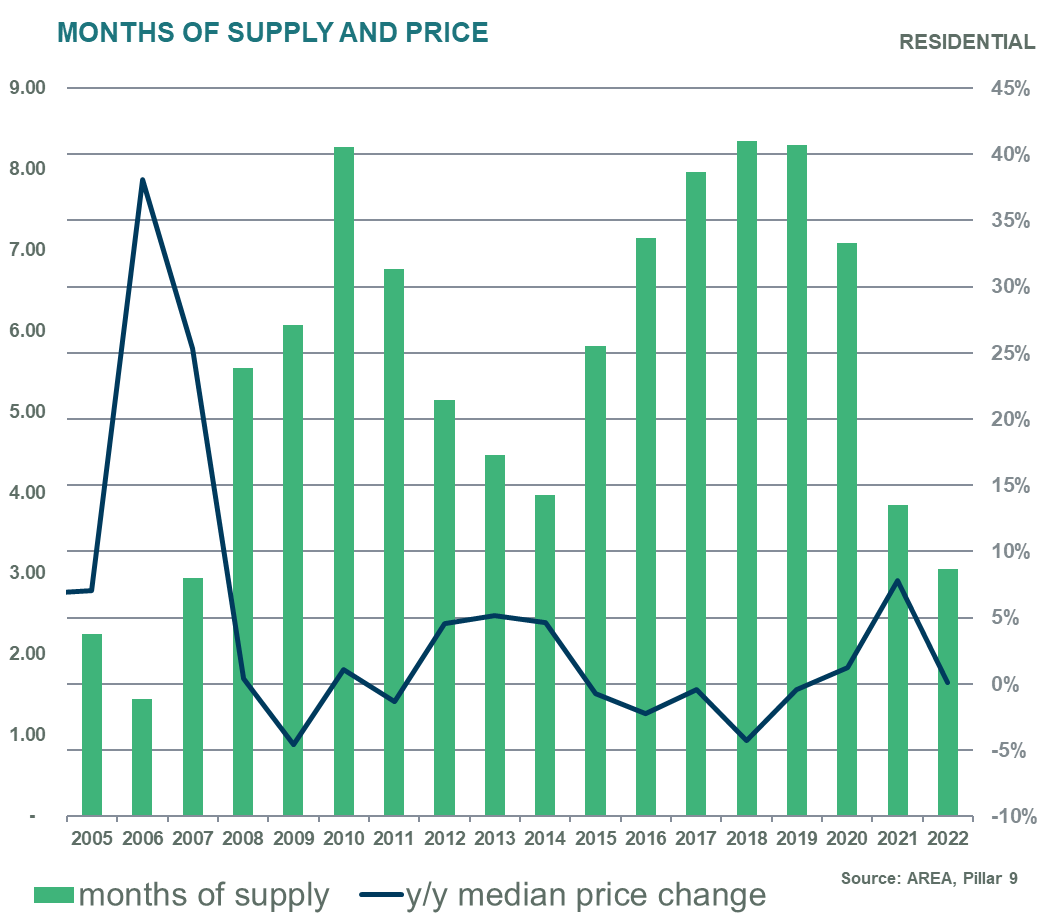 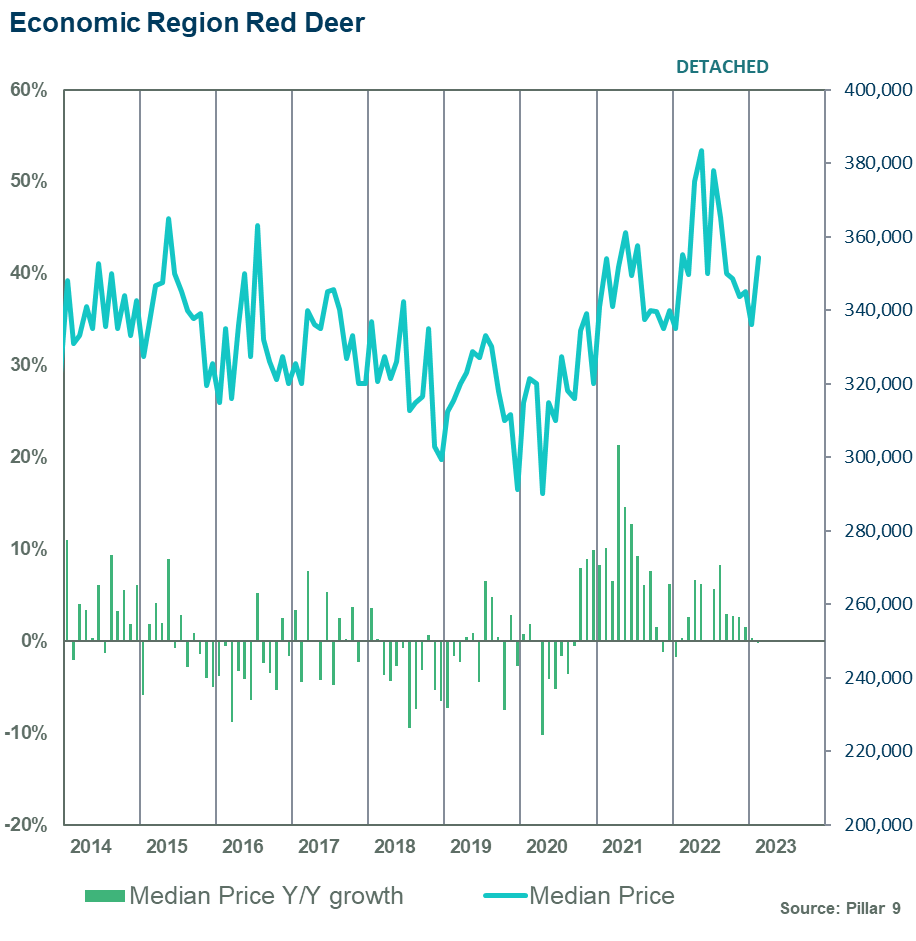 Listing reductions for low priced product impacting sales
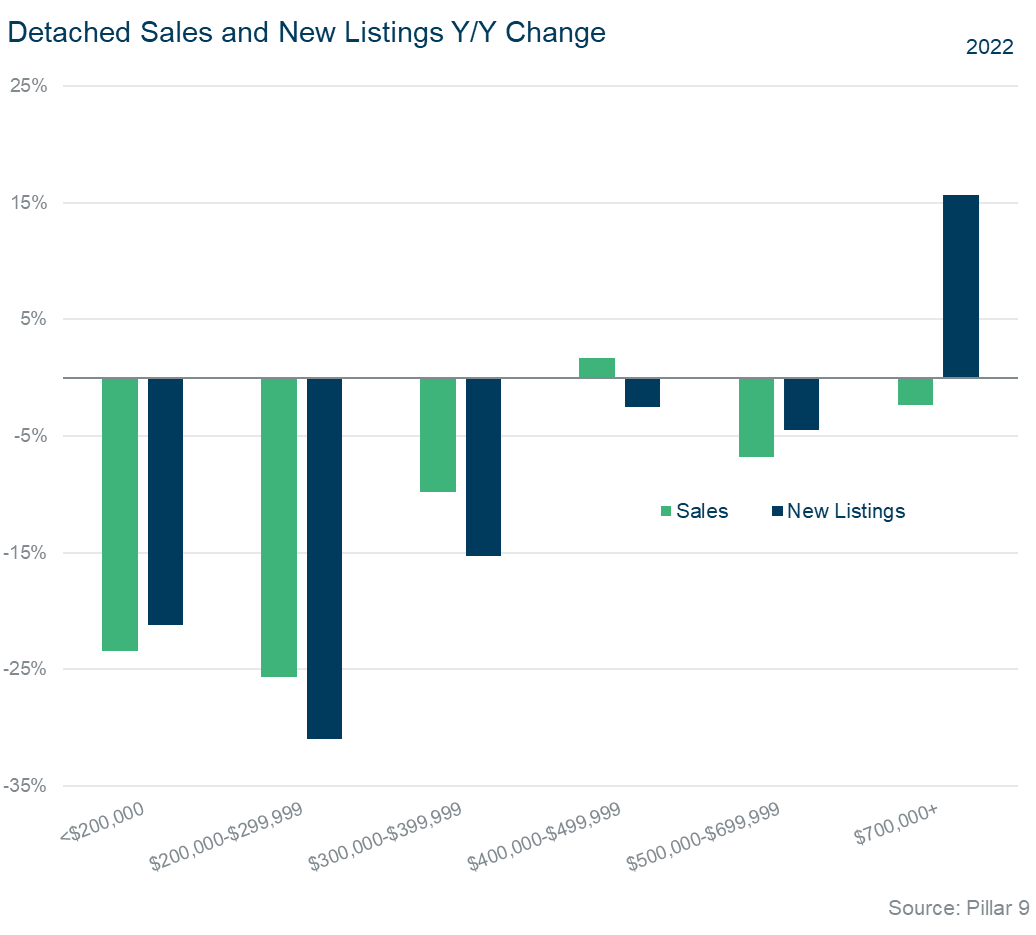 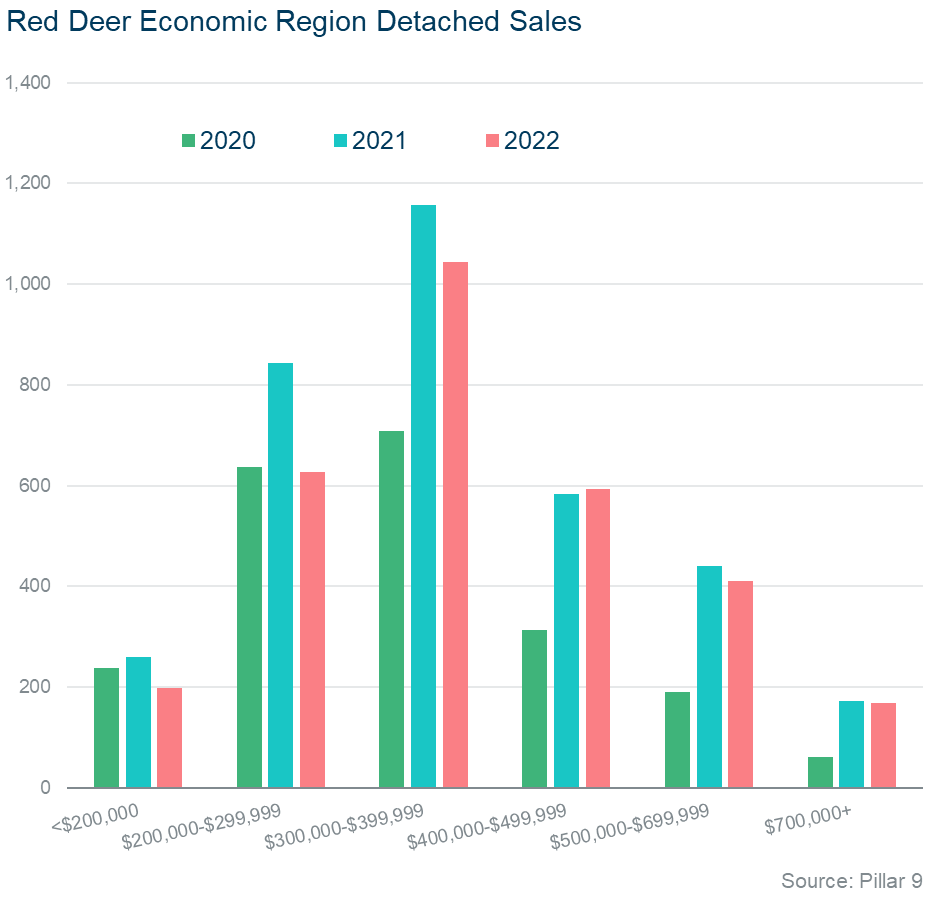 Sales to new listings Ratio
81%        81%          78%       74%        66%       38%
Trends varied across the region
Questions
Ann-Marie Lurie
Chief Economist
403-605-8704
Ann-marie.lurie@albertarealtor.ca